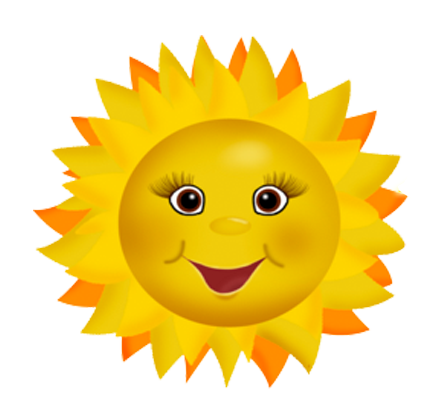 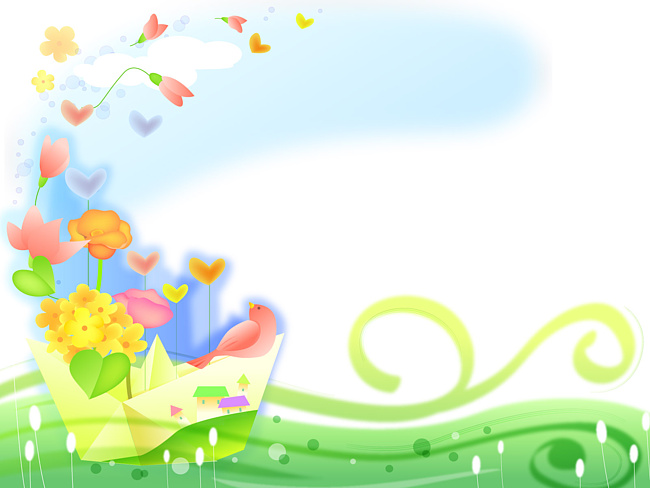 Урок математики
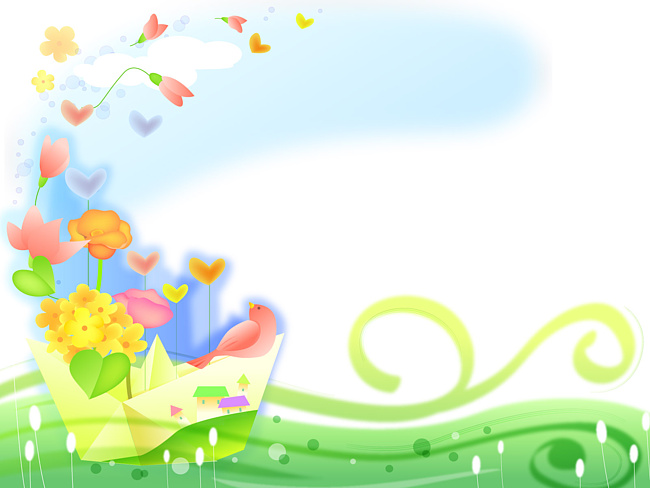 Закрепление изученного по теме «Вычитание чисел с переходом через десяток в пределах 20»
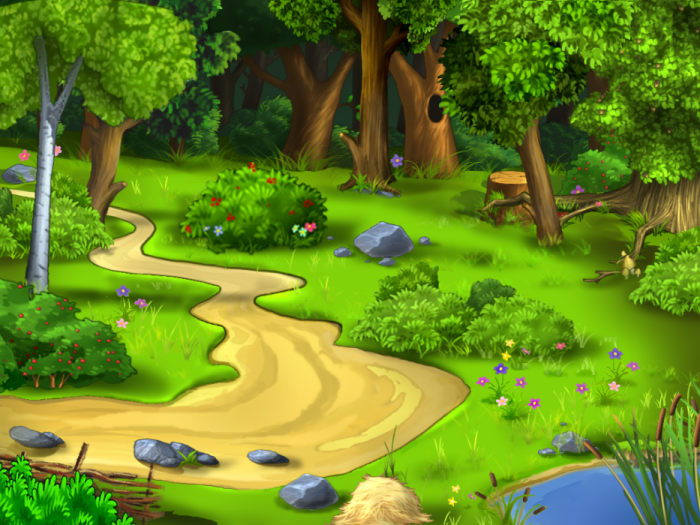 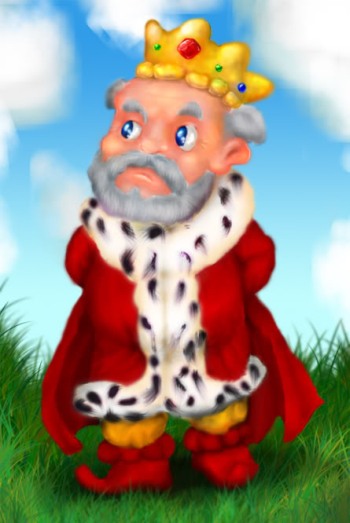 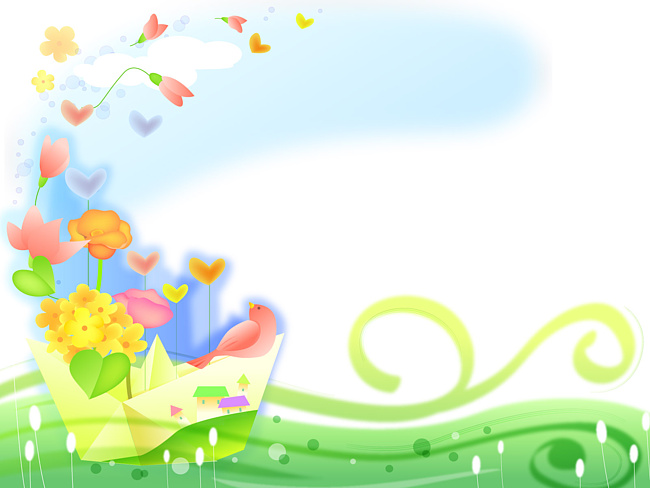 13
12
16
6
9
9
2
14
8
17
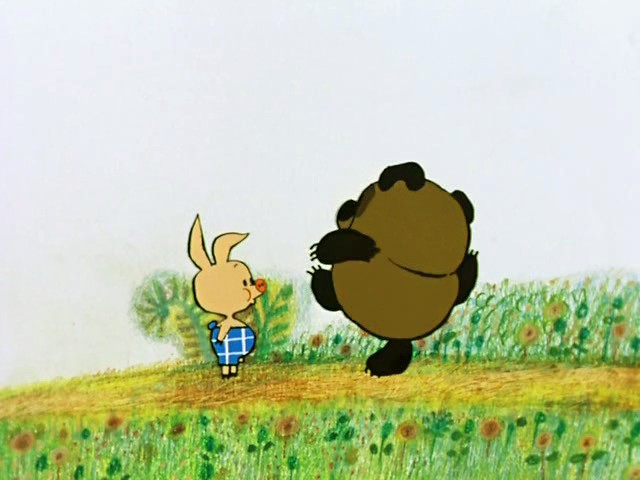 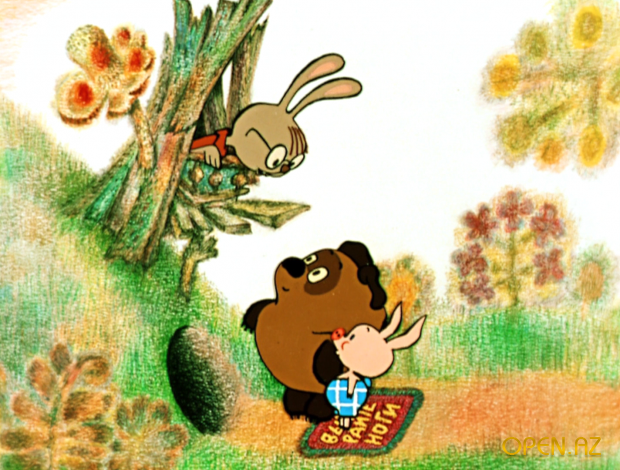 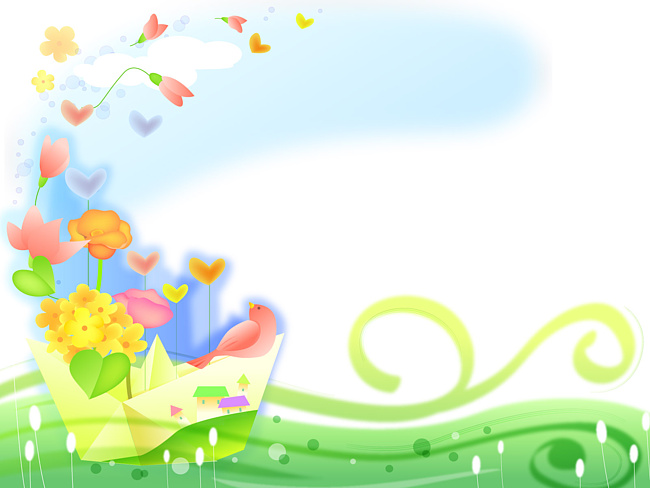 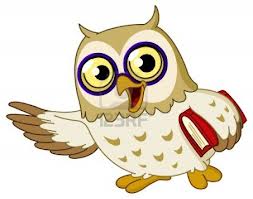 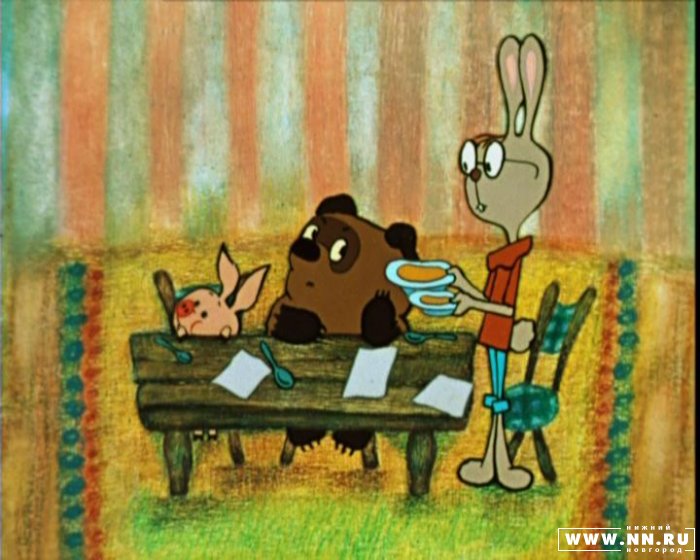 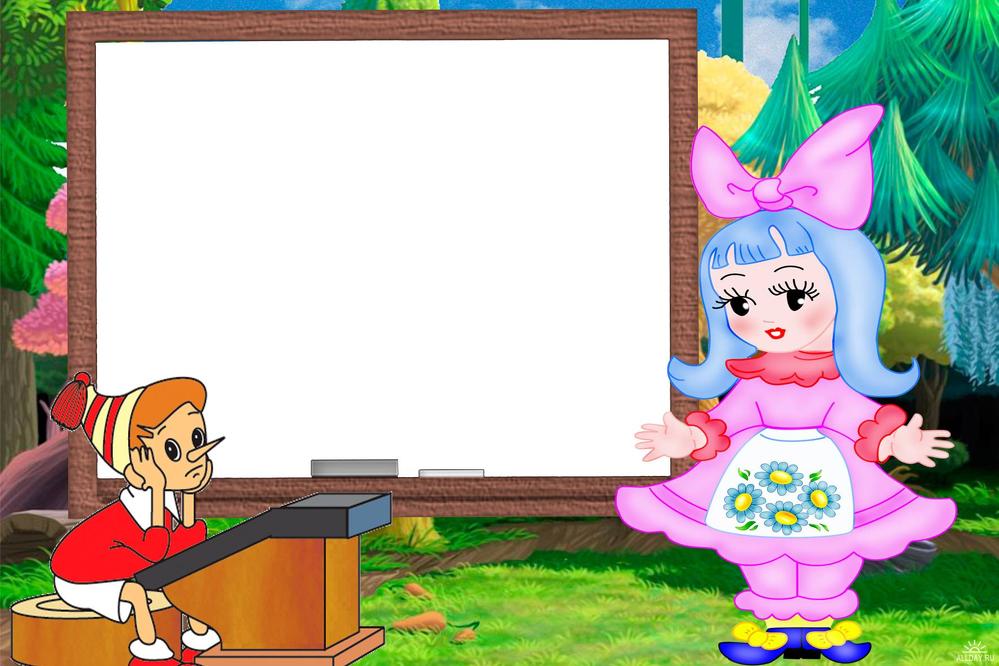 На поляне растут  5 ромашек, а колокольчиков на 2 цветка больше.  Сколько всего цветов растут на поляне?
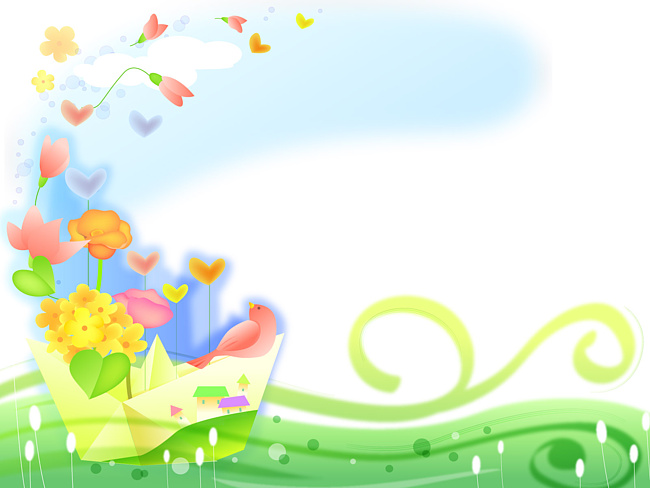 Решение:
5 + 2 = 7 (ц.)
7 + 5 = 12 (ц.)
 Ответ: 12 цветов.
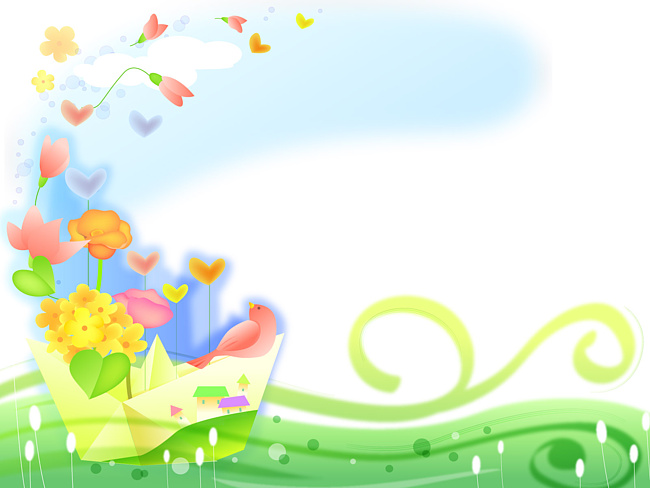 Привет, друзья! 
Как здорово, что вы у меня есть!
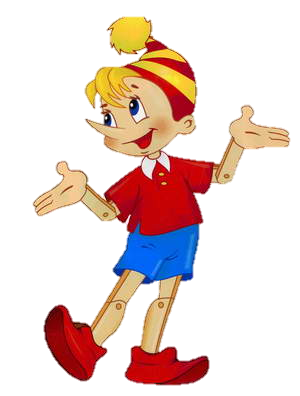 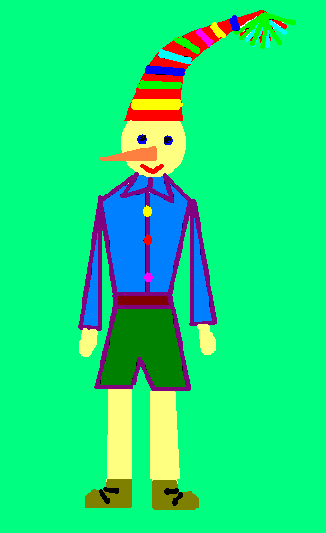 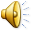 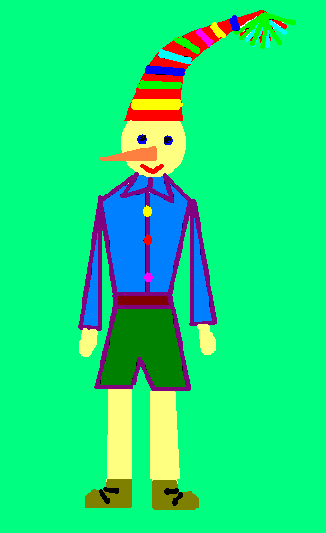 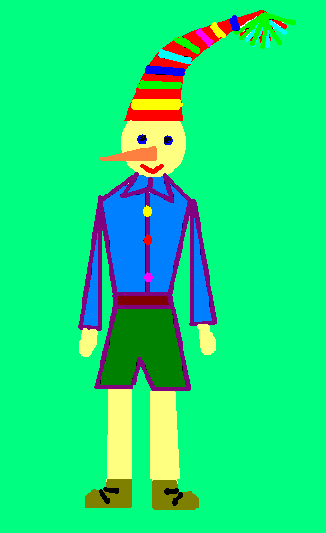 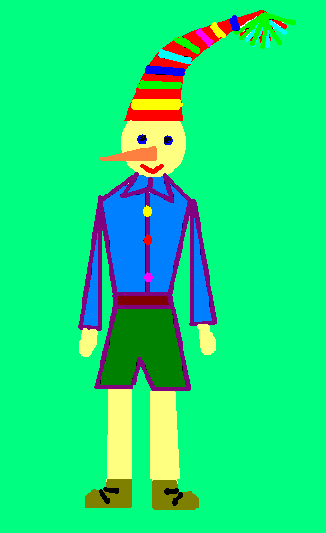 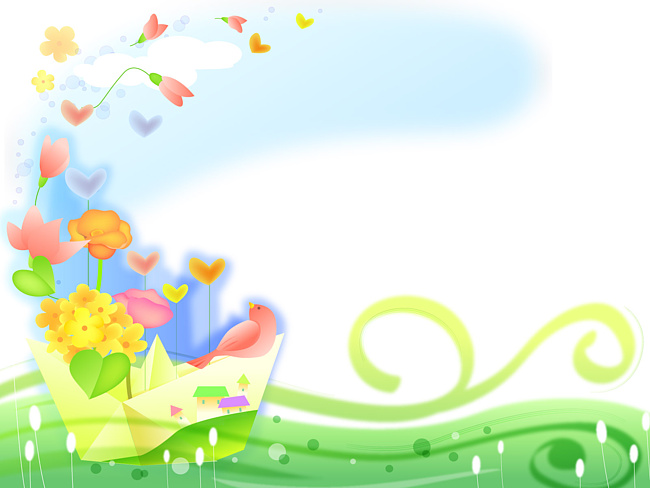 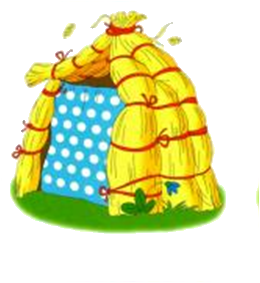 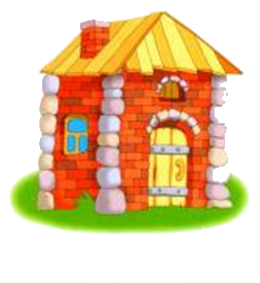 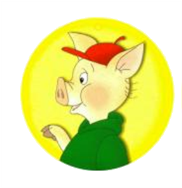 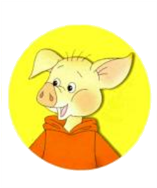 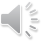 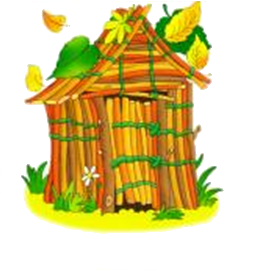 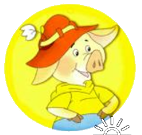 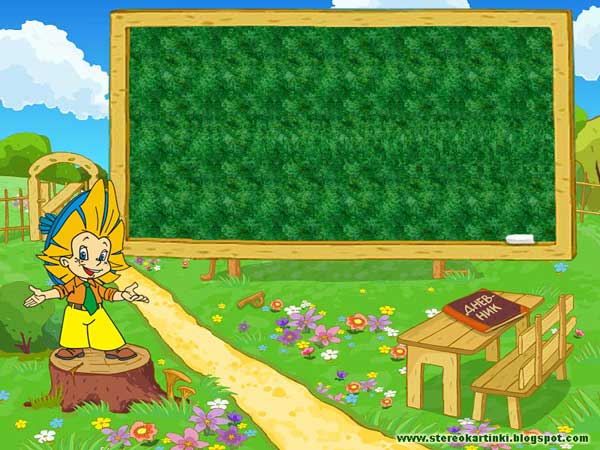 13 – 6 = 8		6 + 9 = 14
   12 – 5 = 6		11 – 4 = 7
   18 – 9 = 9		12 – 3 = 8
7
15
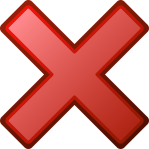 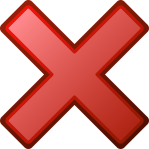 7
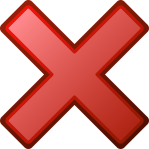 9
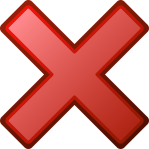 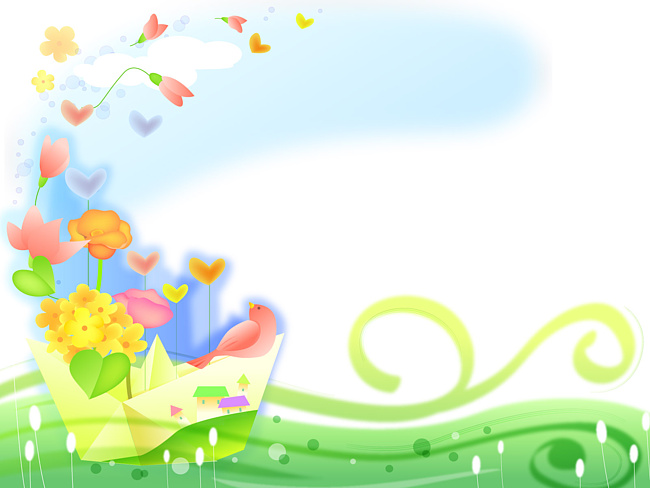 Благодарю!
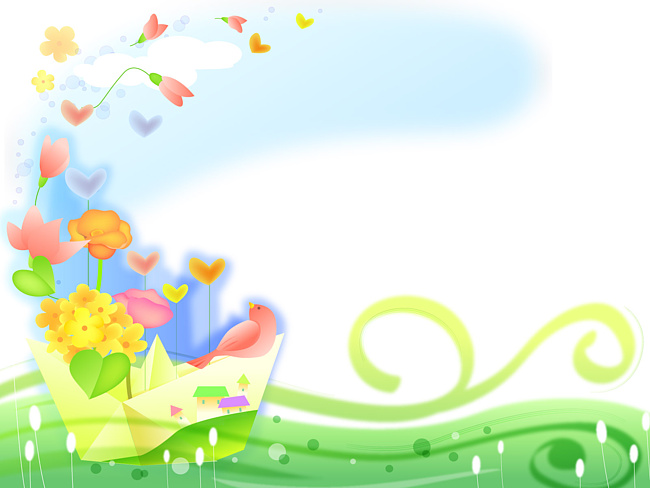 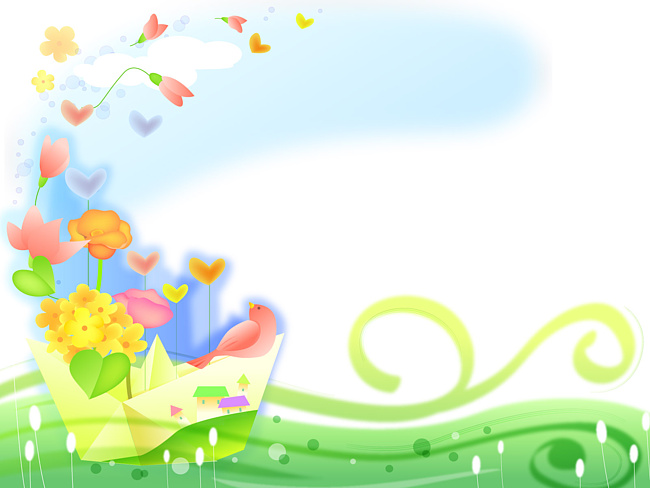 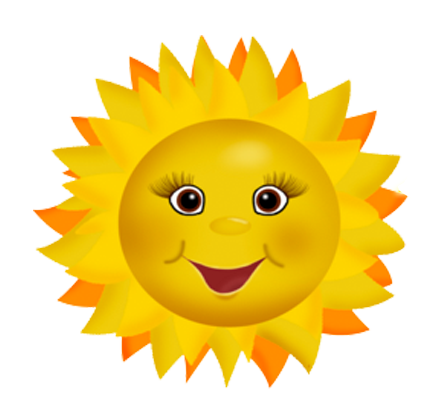 Спасибо за внимание!